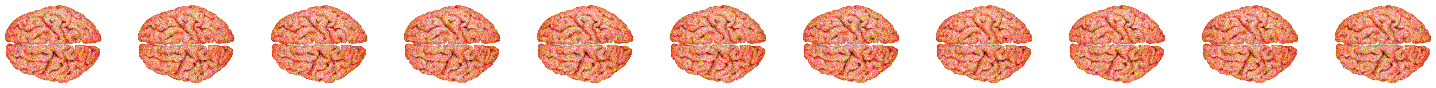 New AQA Spec
A Level Psychology 
 Transition Project
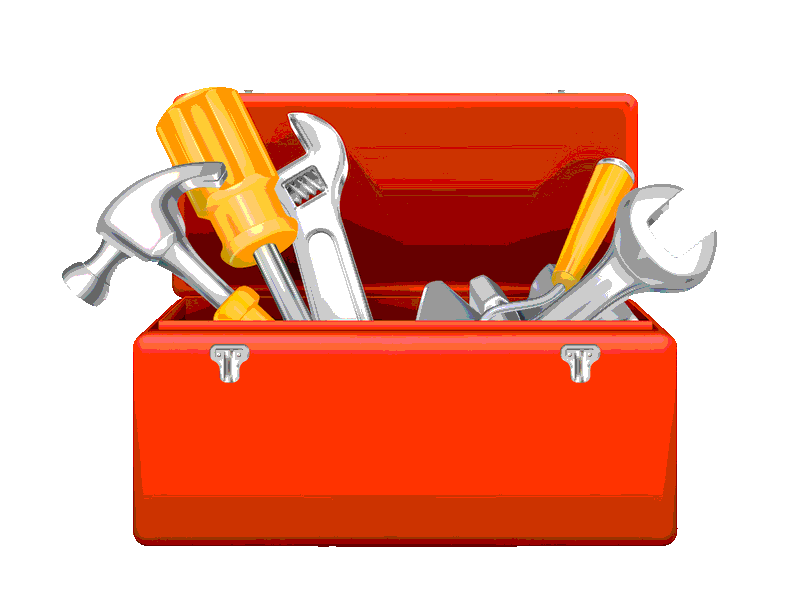 I D A
Toolkit
Issues ~ Debates ~ Approaches
This research based project is designed to give you an ideal grounding for  A Level Psychology. 

It I particularly important for the Issues and Debates section of the course, along with the additional Approaches you need to cover. 

Research and complete the tasks independently.  Present the tasks in any format you like and bring it with you to your first lesson. 

Good luck and Enjoy  

The Psychology Team
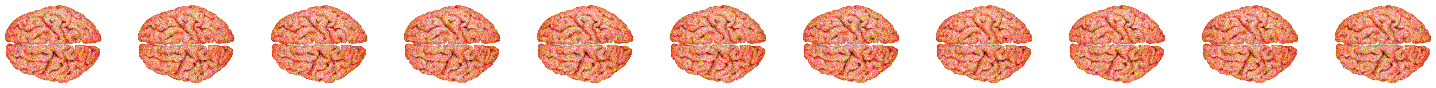 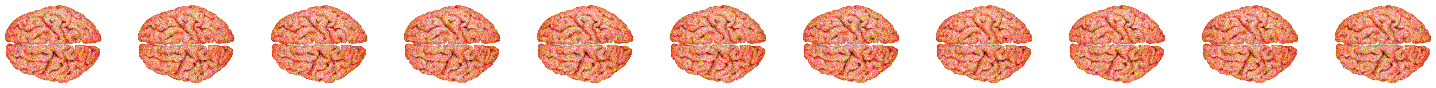 The AQA Course
A Level
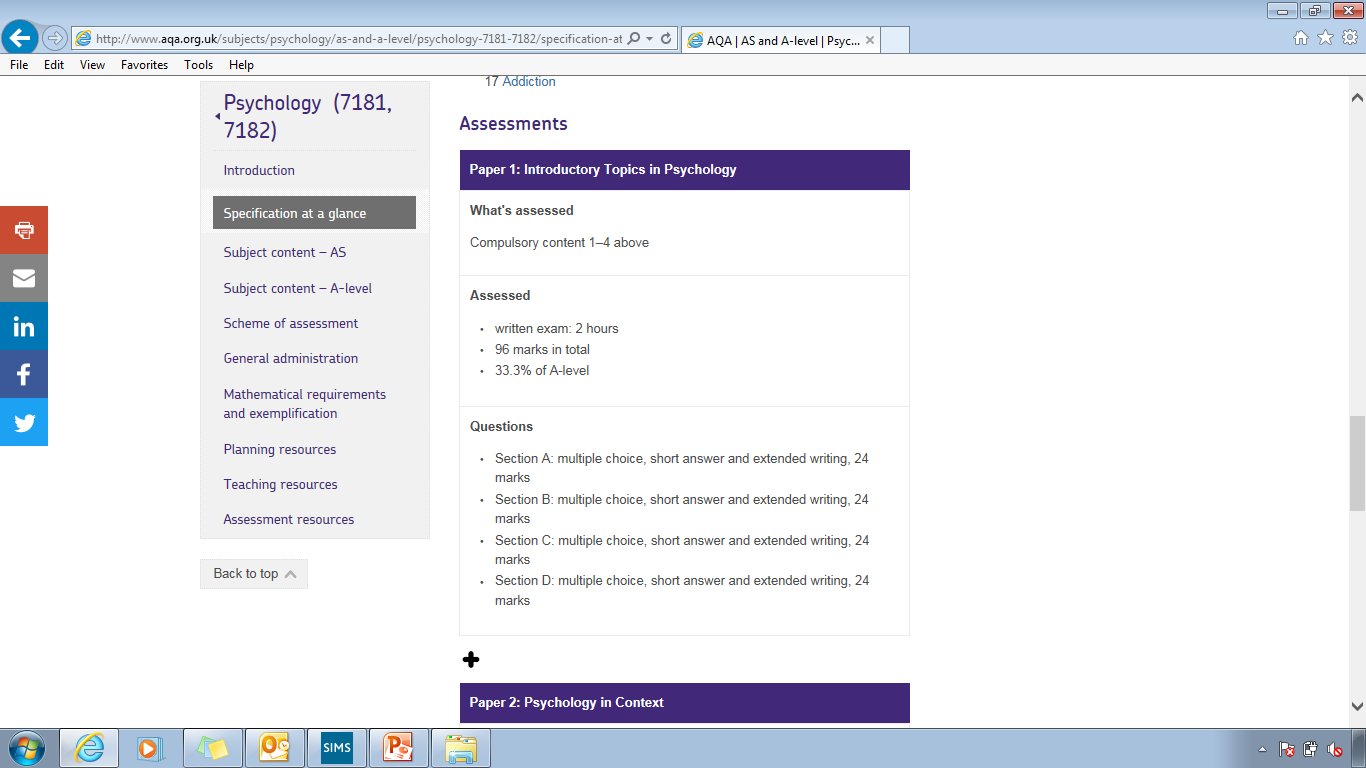 Topics:
Social Influence
Memory Attachment 
Psychopathology
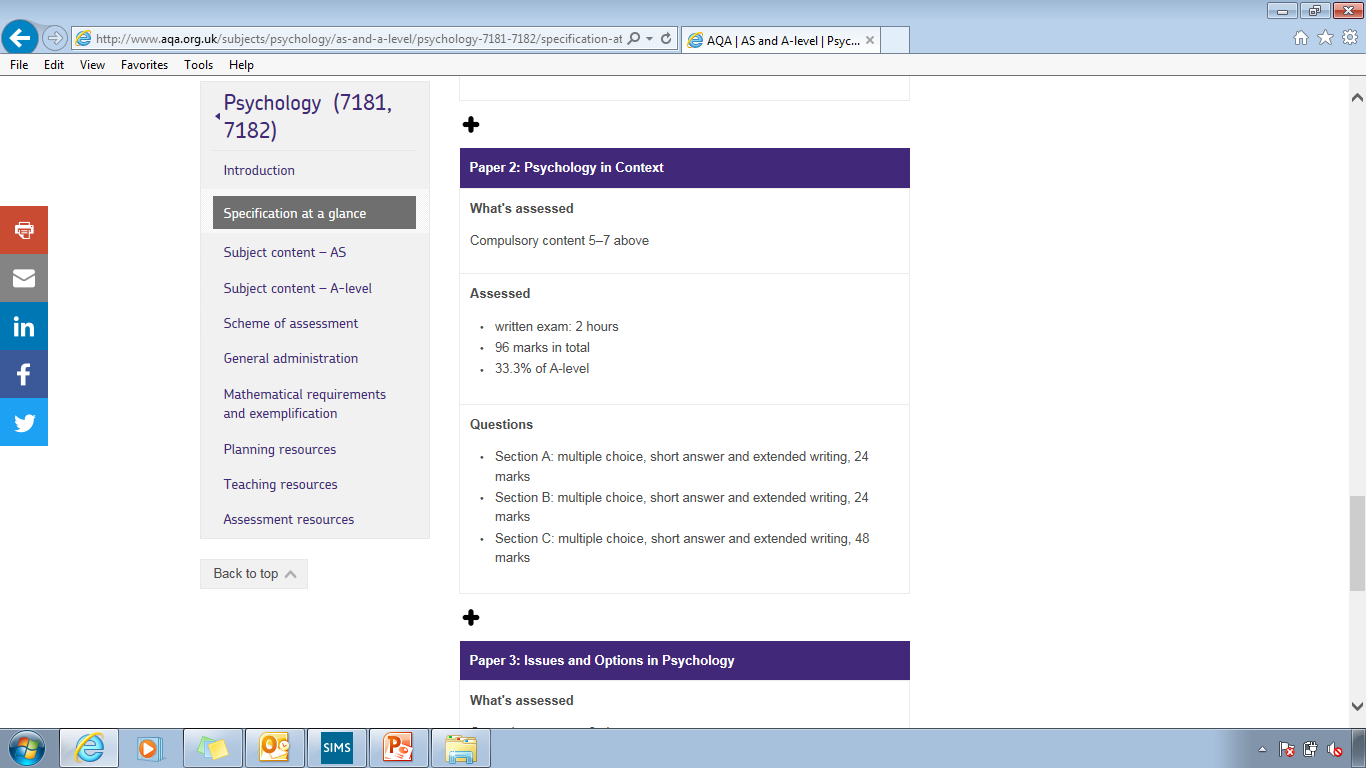 Topics:
Approaches 
BioPsychology
Research Methods
Scientific Process
Data Handling 
Inferential Statistics
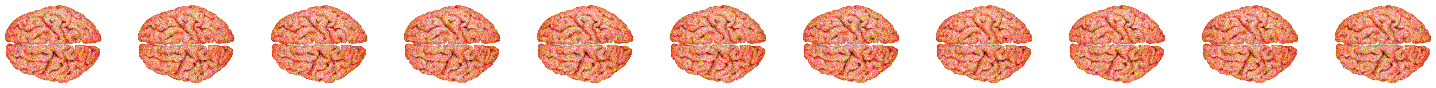 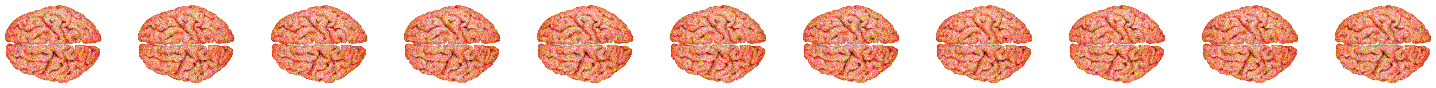 The AQA Course
A Level
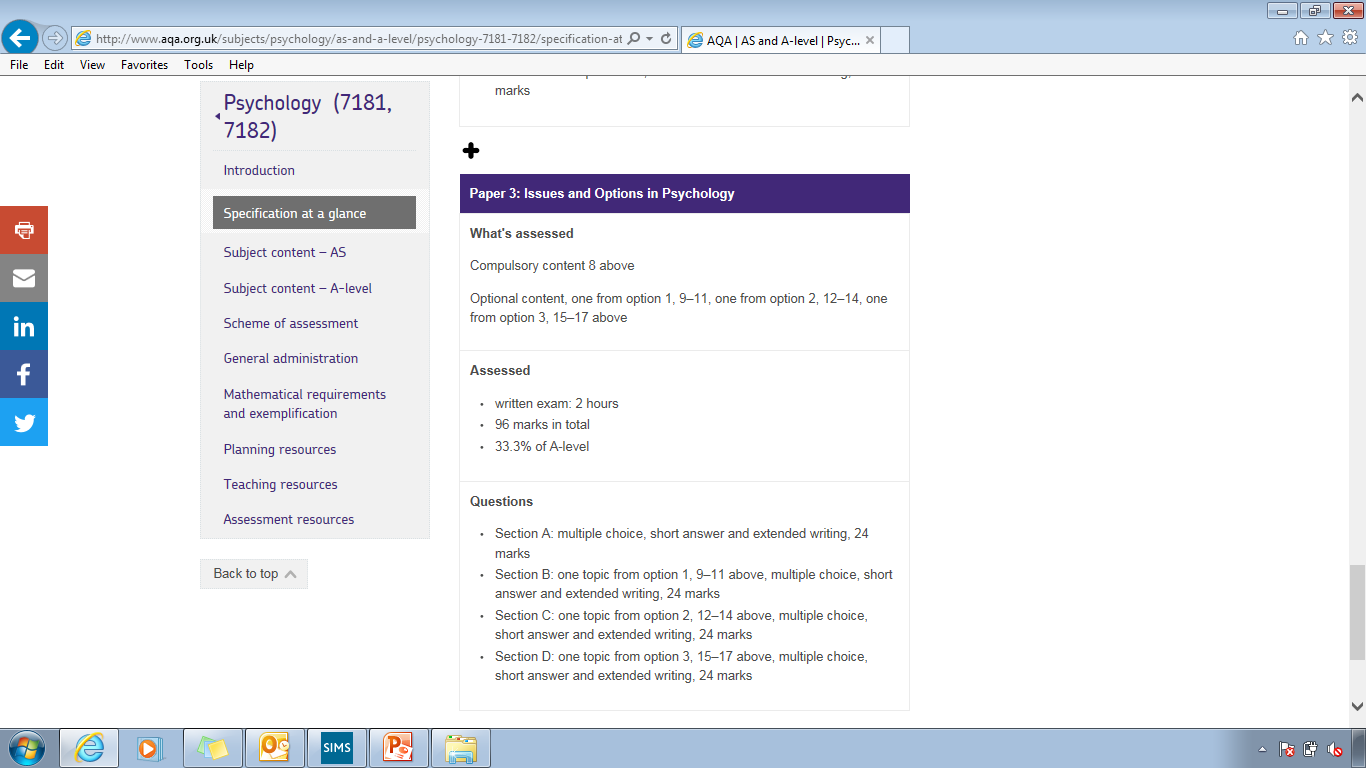 Topics:
Issues & Debates
3 optional topics
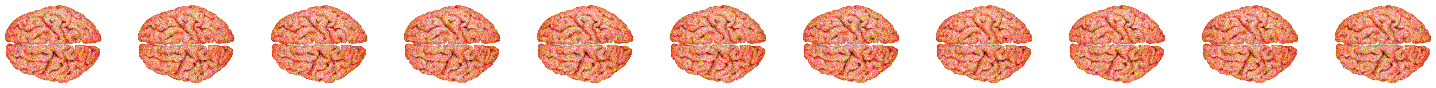 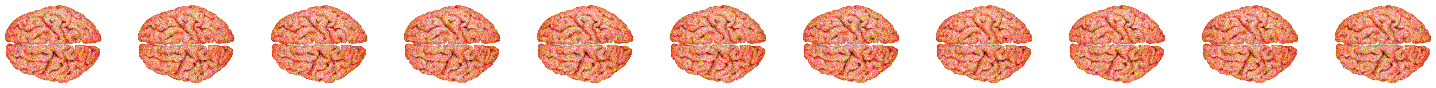 Issues, Debates, Approaches
Issues: 
Gender Bias 
Culture Bias 
Ethical Implications
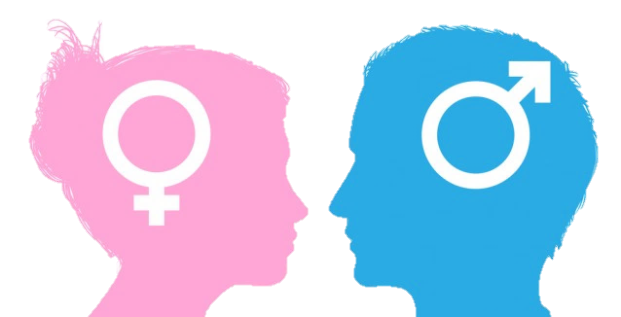 Debates:
Free Will vs Determinism 
Holism vs Reductionism 
Nature vs Nurture 
Idiographic vs Nomothetic
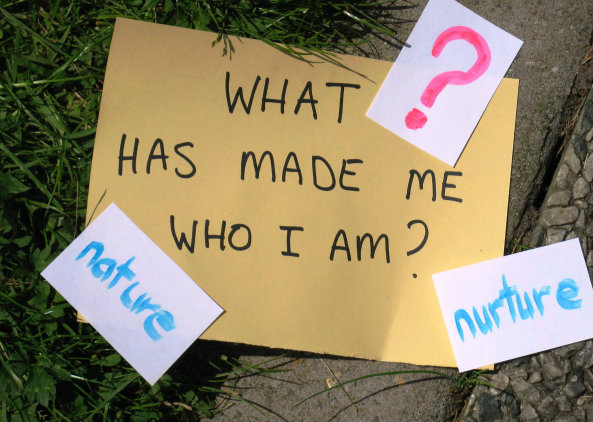 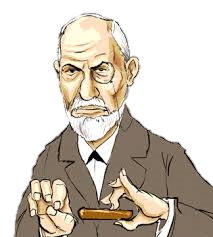 Approaches:
Origins of Psychology
Behaviourist
Learning 
Cognitive 
Biological Humanistic 
Psychodynamic
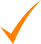 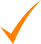 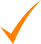 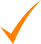 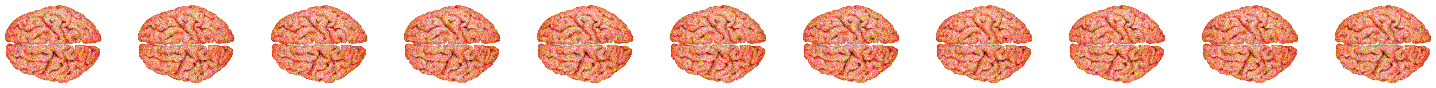 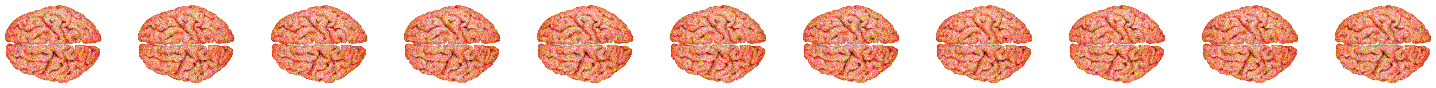 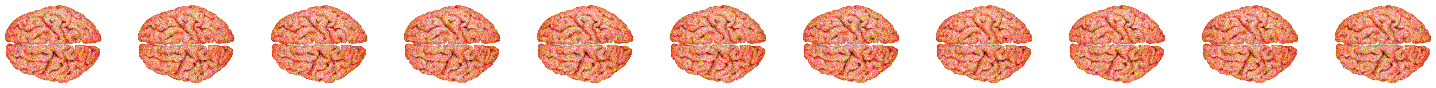 Issues in Psychology
As Psychologists it is important to consider the different issues that might affect theory and research. Past psychological research has been argued to be sexist and culturally discriminative. But has modern day psychology tried to address this?
Task 1: Key Term glossary
Research and define the following key terms
Task 2:  Battle of the Sexes

Explain what Gender Bias is and why it is significant in Psychology.

Explain how the following examples of Psychological Theory/Research could be argued to be Gender Biased… 

Fight or Flight Responses 
Milgram’s Study on Obedience 
Freud’s Psychosexual stages
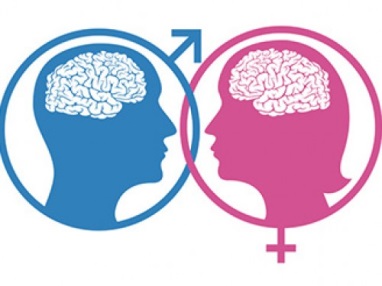 Challenge: Whilst answering this task try to refer to  the key terms ‘alpha bias’ ‘beta bias’ ‘androcentric.’
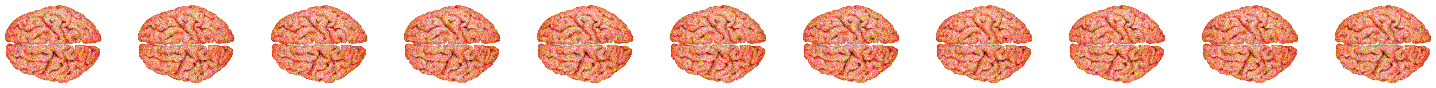 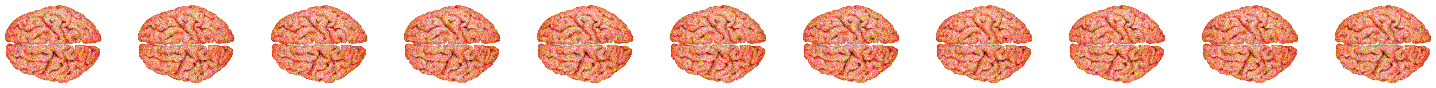 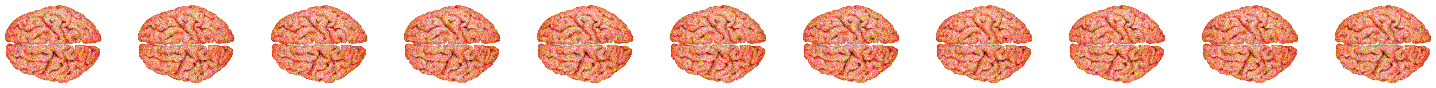 Issues in Psychology
As Psychologists it is important to consider the different issues that might affect theory and research. Past psychological research has been argued to be sexist and culturally discriminative. But has modern day psychology tried to address this?
Task 3: Ethno…what?
Culture bias and ethnocentrism go hand in hand…
Answer the following…. 

What’s the difference between cultural bias and cultural relativism? 
What do Psychologists mean by ‘imposed etic’ when studying cultural differences in behaviour? 

Imagine there was a superhero who wanted to eliminate Ethnocentrism… What would his aims be? Why does he want ethnocentrism to be avoided?  

Explain why the following could be ethnocentric: 
 
Asch’s Line Study on conformity 
The DSM – Diagnostic and Statistical Manual of mental disorders 
Ainsworth’s Strange Situation
IQ Testing
Challenge: Explain why question part c) could be argued to be ethnocentric in itself…
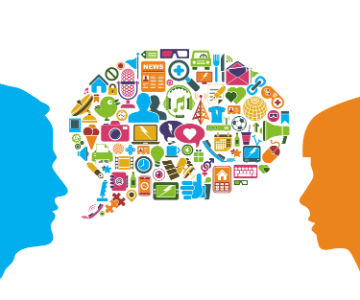 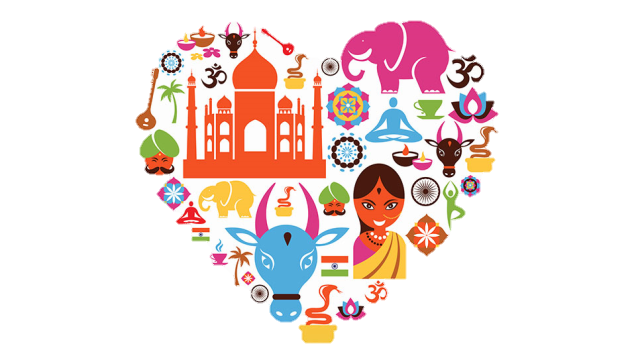 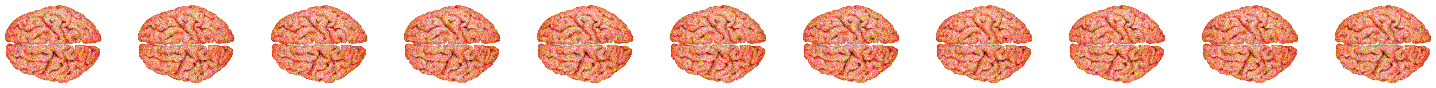 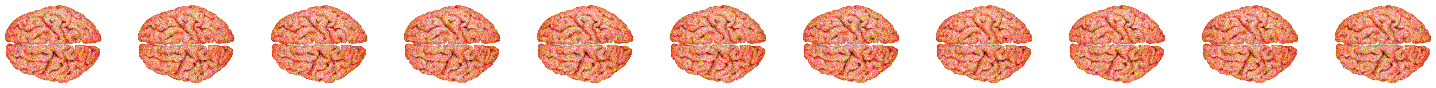 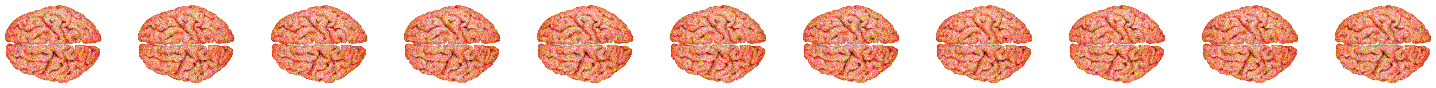 Issues in Psychology
As Psychologists it is important to consider the different issues that might affect theory and research. Past psychological research has been argued to be sexist and culturally discriminative. But has modern day psychology tried to address this?
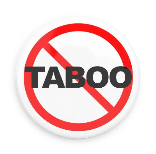 Task 4: Ethical Implications
Ethical issues arise when there is conflict between the need to gain valid results whilst preserving the rights of the participants. We have already considered the guidelines laid out by the BPS but we now need to consider the wider ethical implications of conducting psychological research. 

Explain the following:
What is meant by socially sensitive or ‘taboo’ research? Give an example. 
It is also important to consider the use of the research or the influence it has on public policy. What do you think this means?
Some early research that was considered value-free has now been found to be fraudulent.  What do you think the terms under-lined mean in the context of socially sensitive research? Suggest one way that psychologists could avoid fraudulent research…








d) Explain why Goddard’s research might have been socially sensitive? What implications might this have had on public policy?
Henry Goddard (1917) Race & IQ 
Goddard gave IQ tests to immigrants to complete as they arrived into the US. He concluded that Russians, Jews, Hungarians and Italians were ‘feeble minded’ even though the tests required an understanding of English language. 50 years later Shockley (1952) shocked the world (no pun intended!) with a claim that genetic factors could be the reason for lower IQ scores in black people compared to white people in the US.
Challenge: Explain why Goddard’s research could also have been accused of being ethnocentric or culturally biased…
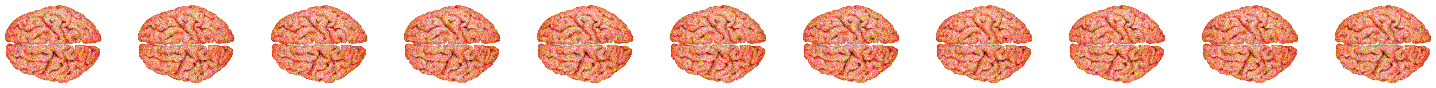 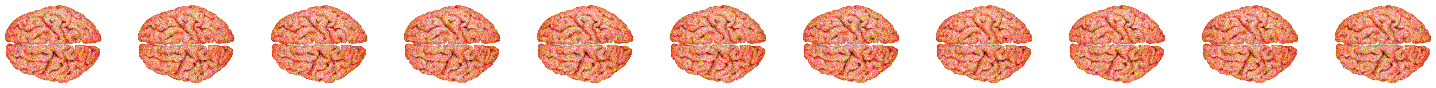 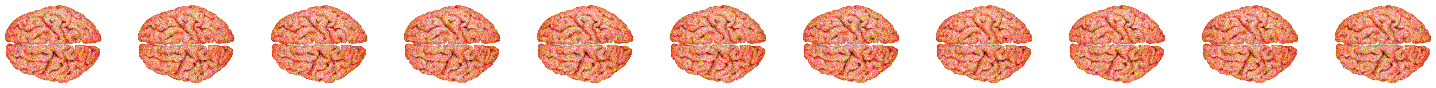 Debates in Psychology
As we already know there are different schools or approaches of Psychology. Each have a set of assumptions behind behaviour. There lies the debate. Is behaviour a product of nature or nurture? Is it a choice or is it determined for us? Should we be looked at as a whole or as individual parts which interact? The debate is ON!
Task 5: The case for…. The case against…There are 4 main debates in Psychology: 
Nature/Nurture 
Reductionism/Holism
Free Will/Determinism 
Idiographic/Nomothetic 

For each debate on behaviour create arguments for and against each side.
You should also try to place approaches, theories and studies into whichever side they argue for. (Hint! You might wish to come back to this after you have completed the Approaches section of this project!)

Below is a example format…. But you can do it in whatever style you prefer!
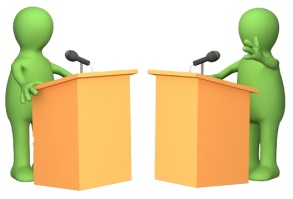 Suggested format… (You should explain your points more than the example below)
Challenge: Is it possible to add a both or ‘interactionist’ column to your table?
Are there any links across the different debates?
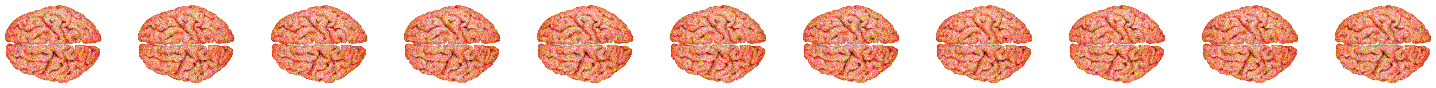 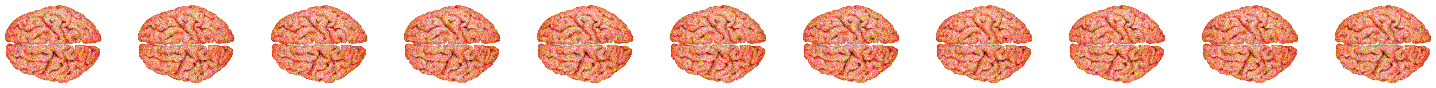 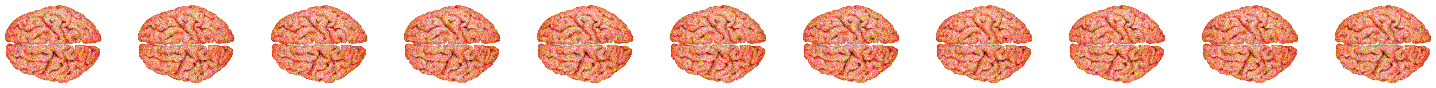 Approaches in Psychology
So we have already looked at 4 main approaches… but what about the other two? Let’s find out where they fit into Psychology….
Task 6: Good old Freud…
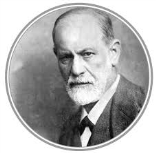 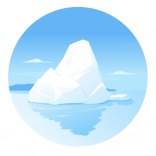 Watch the following: https://www.youtube.com/watch?v=7vFf5CS27-Y
Based on the video and your own research answer the following: 

Why did Freud liken the human mind to an iceberg? What’s the link? Explain…
Freud described the personality as ‘tripartite.’ What did he mean by this and what is his theory on the personality? What are defence mechanisms and where do they fit into the personality?
Produce a storyboard or diagram to show Freud’s Psycho-sexual stages of development. Why are these so controversial?
Task 7: Are we Human... or are we dancer? 

a)  Listen to the Killers – Human, What do you think the Lyrics mean?
https://www.youtube.com/watch?v=RIZdjT1472Y How might this song relate to the main assumptions of Humanistic Psychology? What is the Humanistic Approach? 

b) Watch the following: 
https://www.youtube.com/watch?v=VDT6v01J9_8

Produce a resource on Roger’s ideas on the self and Maslow’s ‘Hierarchy of  Needs.’  Ensure you explain all key concepts.
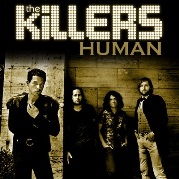 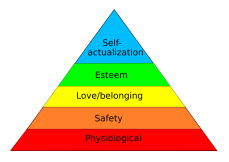 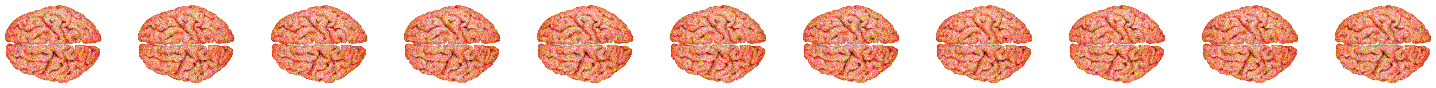 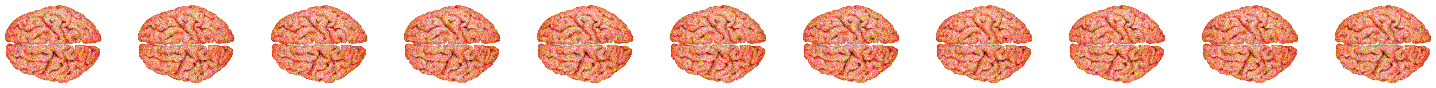 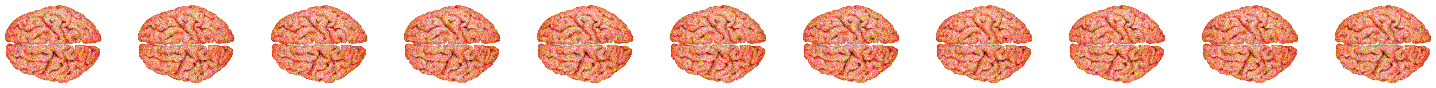 Well done! You made it!
Well done you have made it! You’ve covered issues, debates AND the new approaches! Now time to tie it all together….Get ready for…..
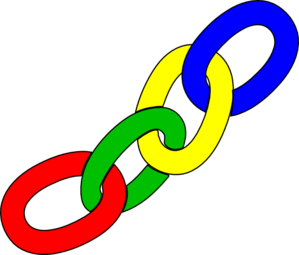 Task 8: Synoptic Challenge!

All of the content you have just researched, explained and made look pretty, links together. So now it’s over to you to show how… 

Produce a comparison of all of the approaches we have looked at (Biological, Cognitive, Learning, Behaviourist, Psychodynamic & Humanistic). 

You have free reign on this one. Produce it however you prefer but whatever you do you should try to compare them based on the following criteria…

Nature / Nurture 
Reductionism / Holism 
Determinism (Hard / Soft) / Free Will 
Idiographic / Nomothetic 


Good Luck 
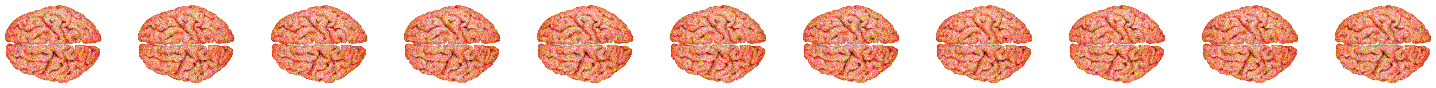 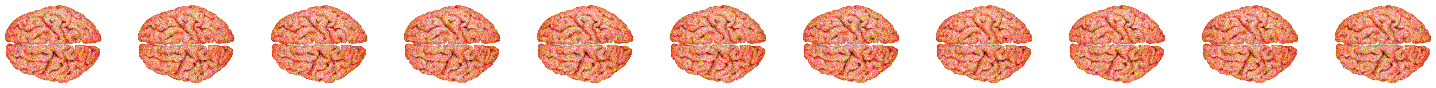 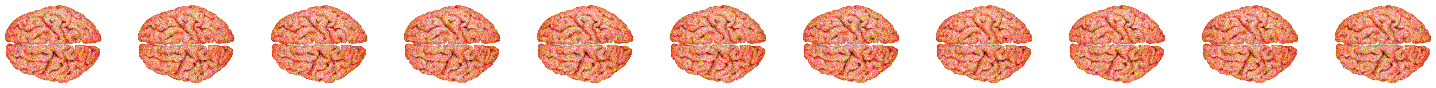 Useful Resources & Further Reading

To help you on your way…
Websites & Videos 
Freud’s Theory: https://www.youtube.com/watch?v=mQaqXK7z9LM

http://www.simplypsychology.org/psychology-debates.html

https://www.youtube.com/watch?v=sXw6CLkwgYU

http://hubpages.com/education/Psychology-Issues-And-Debates

https://www.mytutorweb.co.uk/answers/128/A-Level/Psychology/1.%09What+are+the+key+approaches,+issues+and+debates+in+psychology+and+how+can+I+include+them+in+my+essays%3F+(AQA)



Books: 
AQA Psychology for A Level Year 1 and AS Student Book – Cara Flanagan & Dave Berry 
AQA Psychology for A Level Year 2 – Cara Flanagan & Dave Berry 
Gross Psychology – Richard Gross 

Head down to the School Library to discover our new Psychology section including Gross Psychology above!
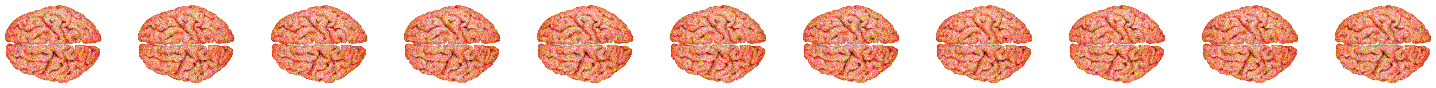